Развитие мотивации самообслуживанию детей дошкольного возраста
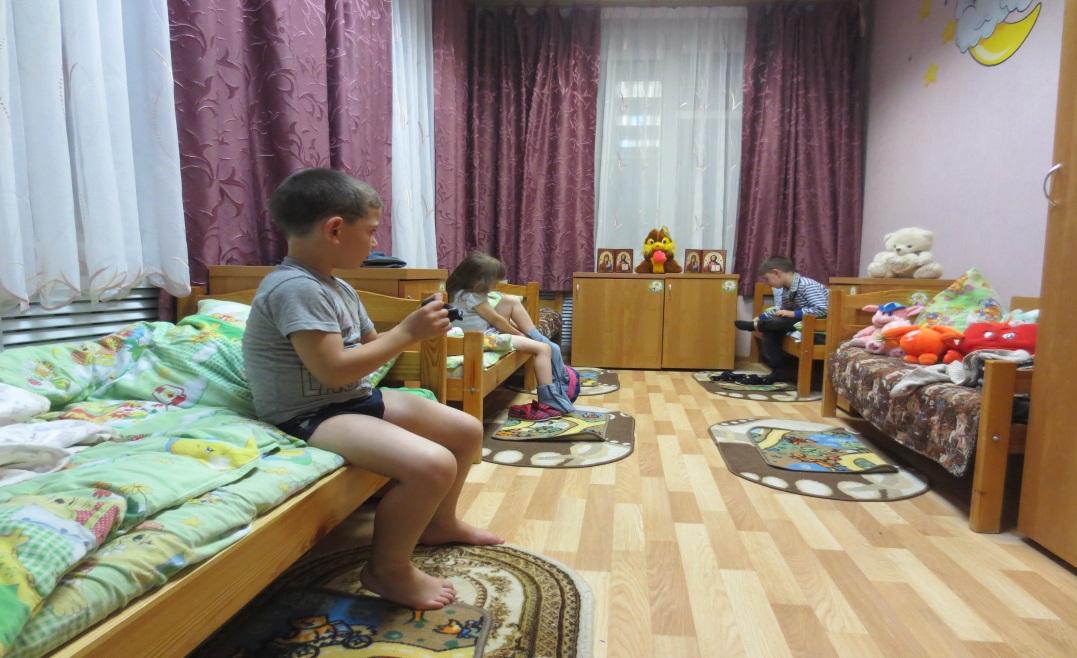 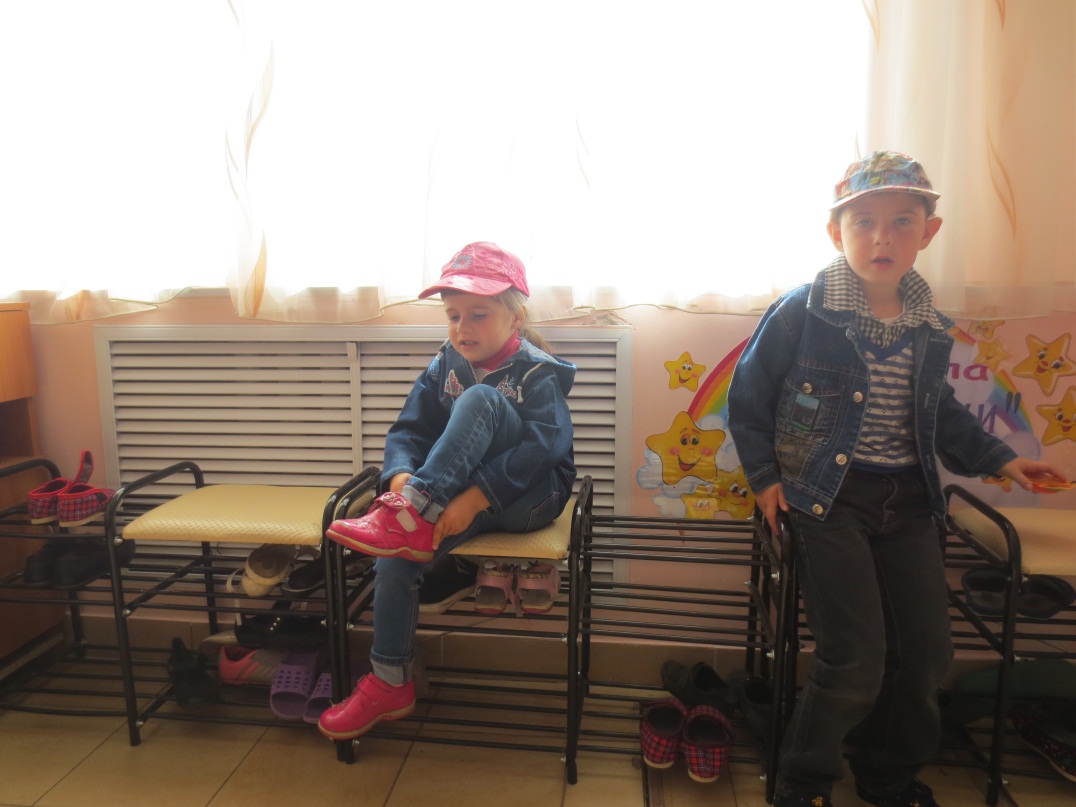 Подготовила: воспитатель
НОСИКОВА НАДЕЖДА СЕРГЕЕВНА
При воспитании у детей самостоятельности в самообслуживании нужно обязательно учитывать их возрастные особенности. Одним из воспитательных приёмов является побуждение, направляющее указание, а не порицание и осуждение. Ведь ребенок ещё только учится и всё то, что он как будто умеет делать, ещё освоено недостаточно. Если он ест не аккуратно, не правильно держит ложку, то лучше, не фиксируя его внимание на не правильном, сказать: «Ешь аккуратней, вот так надо держать ложку» и т. п. Нам нужно набраться терпения, ведь в спешке мы сами готовы сделать за малыша то, что у него не получается – ведь так быстрее и аккуратнее.
Действуя самостоятельно, ребёнок учится не бояться ошибок.
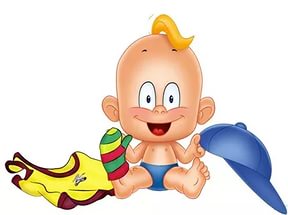 Основная деятельность маленьких детей – игра. Элементы игры должны включаться во все виды взаимодействия взрослых с детьми, а сама игра стать основной формой организации разных видов детской деятельности.
Чтобы вызвать у малыша желание умываться, и сделать этот процесс лёгким и приятным, нужно использовать различные стишки, потешки, песенки.
Например, когда малыш проснется, то сообщите ему, что его ждут удивительные приключения с водой. Включите в ванной кран и скажите, что из него льется волшебная вода. Если ею умыться, то он станет смелым и сильным. Но для этого еще нужно волшебное заклинание:
Водичка-водичка,Умой мое личико.Чтоб глазки блестели,Чтоб щечки краснели,Чтоб смеялся ротокИ кусался зубок.
Расскажите малышу о свойствах воды. Скажите, что она не только смывает грязь, но и придает бодрости, снимает усталость, вливает свежие силы.
С помощью дидактической игры с куклой можно закрепить знания ребёнка о последовательности одевания и раздевания.
Рассмотрите все детали гардероба вместе с ребенком.
Где у носка пяточка, где швы на колготках, где лицевая сторона, где изнанка, где перед и спинка. Объясните, как положить перед собой вещь, чтобы правильно ее надеть..

Превратите одевание в увлекательную игру:
так, штанины могут стать туннелями для ножек-паровозиков;
устройте соревнование на скорость, кто быстрее оденется, получит приз! Разумеется, дайте выиграть ребенку;
притворитесь, что забыли, как правильно одеваться. Надевайте колготки на голову, а носки на уши;
пускай ручки и ножки говорят кукольными голосами: «Я замерз, где мой домик?» или «Я боюсь, спрячьте меня!»;
создайте положительную мотивацию, ребенок мигом оденется.
Рекомендации:
обучайте, играя;
покупайте удобную просторную одежду без сложных застежек, отдавайте предпочтение липучкам;
выбирайте ту одежду, которая нравится ребенку;
не смейтесь над ребенком и его ошибками;
начинайте сборы заранее, чтобы не бояться опоздать и не раздражаться;
не делайте за ребенка то, что он может сделать сам;
помогайте тогда, когда это действительно необходимо.
Умение пользоваться ложкой и вилкой нужно прививать ребенку постепенно и систематически. Начинать нужно с обучения пользованию ложкой и конечно в игровой форме.
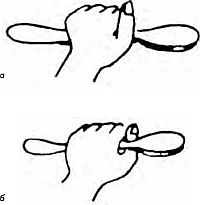 Вначале дети обычно держат ложку в кулаке.
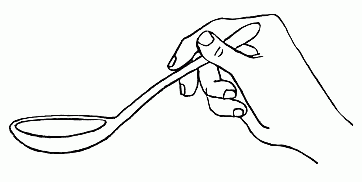 Но потом лучше постепенно приучать малыша держать ложку правильно: чуть пониже широкой части ручки тремя пальцами - большим, указательным и средним.
Правила поведения детей за столом
Научите малыша сидеть за столом с прямой спиной, не надо опираться локтями о стол, или расставлять их слишком широко, мешая соседу.
Подносить ко рту наполненною ложку с едой нужно аккуратно, не проливая содержимое боковой частью
Еду не разбрасывать, не кушать с открытым ртом, после еды складывать ложку или вилку на свою тарелку. 
Важно научить ребенка пользоваться салфеткой.
Научите ребёнка кушать медленно, чтобы он пищу пережёвывал с достаточной тщательностью. 
Нельзя позволять играться со столовыми приборами и посудой, смеяться, кричать, за столом, поднимать еду с пола.
Желательно, чтобы еда, положенная на тарелку, была съедена ребенком без остатка. Поэтому очень важно правильно рассчитать размер порции. Слишком большая порция вредна для ребенка, его организму сложнее справиться с нагрузкой, а после слишком маленькой порции ребенок очень скоро проголодается.
Во время приёма пищи не надо включать телевизор, не отвлекайте ребёнка, он должен кушать в тишине. 
Не ссорьтесь за столом, это может, ухудшить процесс приёма пищи, снизить аппетит.
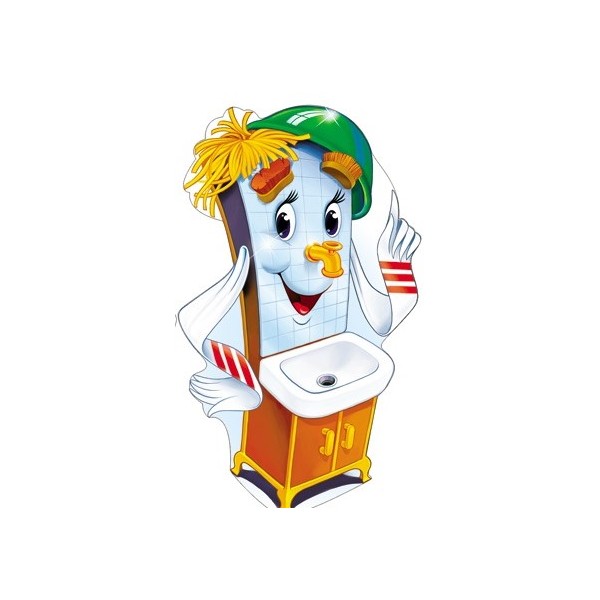 Большое значение при формировании навыков самообслуживания у маленьких детей имеет чтение художественной литературы: («Мойдодыр», «Федорино горе», «Что такое хорошо и что такое плохо», а после прочтения обязательно обсудить с ребёнком действия литературных героев – как нужно поступать, как себя вести и т. п.
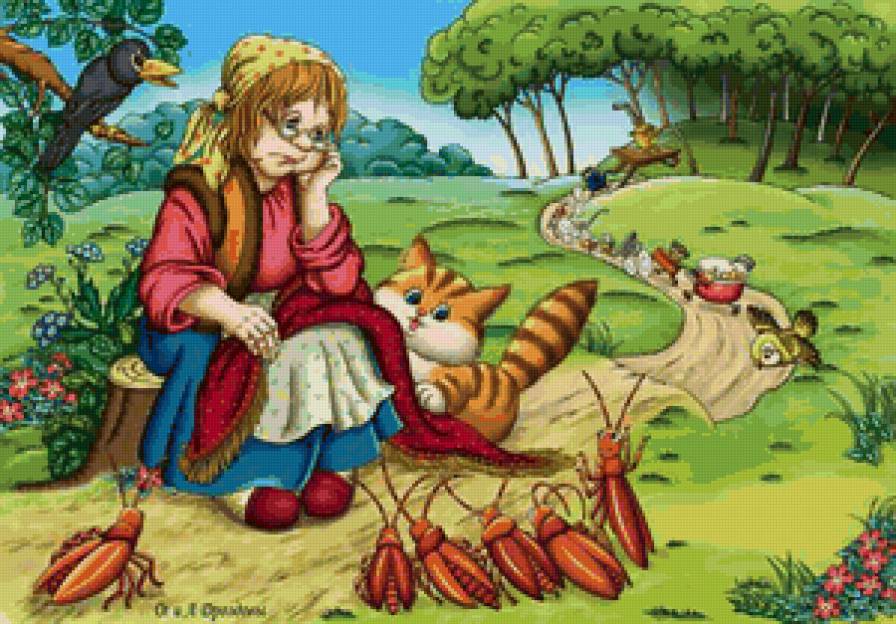 Приучая ребенка к самостоятельности, важно быть последовательным и спокойным. Скорость формирования навыков самообслуживания зависит от индивидуальных особенностей, от скорости запоминания, от семейного отношения к чистоте и опрятности, так как именно пример родителей является для малыша основным. 
Уверенность в своих силах при поддержке родителей позволят вашему ребенку освоить все необходимые навыки.

Не забывайте каждый раз хвалить малыша за любую попытку к самостоятельности. Любая похвала положительно влияет на достижение хорошего результата!
Мы умываемся и чистим зубки
Мы умываемся и чистим зубки
Готовимся ко сну
Готовимся ко сну
Одеваемся на прогулку
Мы в столовой